Національна економіка. Економічний розвиток і його показники
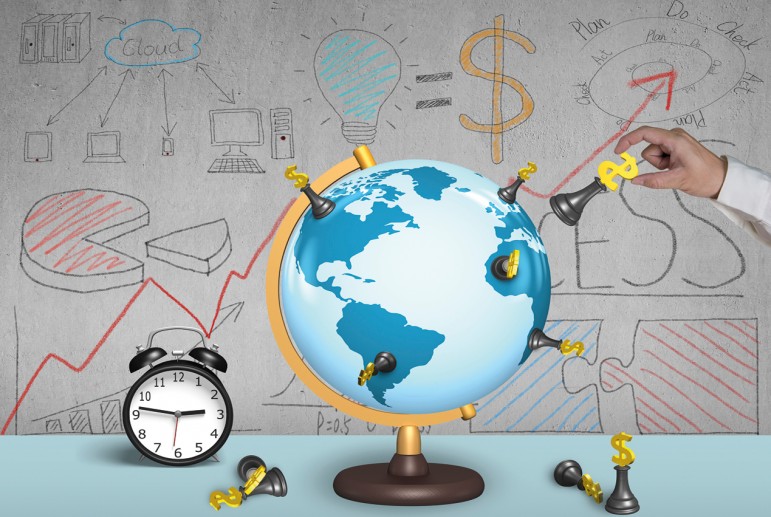 Національна економіка
Історично сформована система всіх видів господарської діяльності в межах певної країни.

Україна зі своїм національним комплексом є складовою світового господарства.
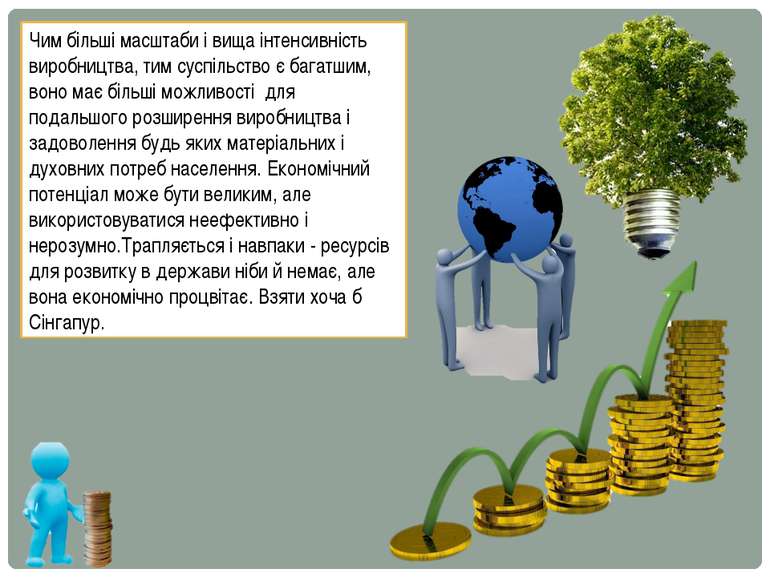 Ознаки національної економіки
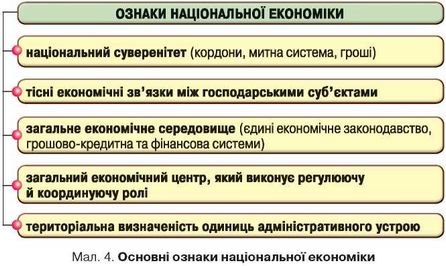 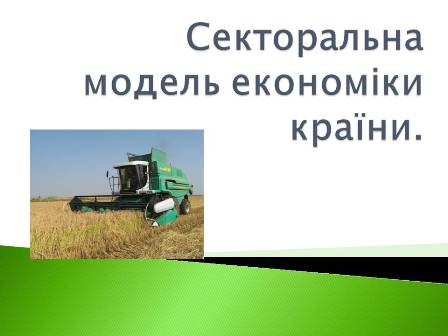 Найменшою ланкою національної економіки є підприємство – самостійна господарська одиниця, що спеціалізується на виготовленні певної продукції – товарів або послуг.
Підприємства поєднуються в галузі.
Галузь господарства – це сукупність підприємств чи закладів, які 
   виробляють якісно однорідну продукцію чи надають однотипні послуги.
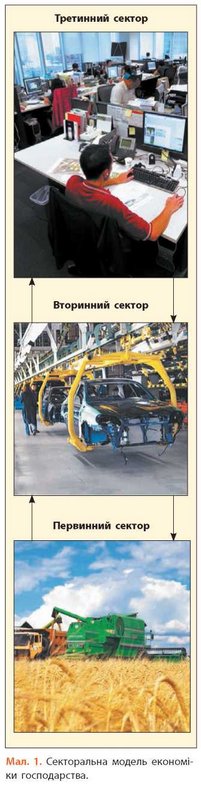 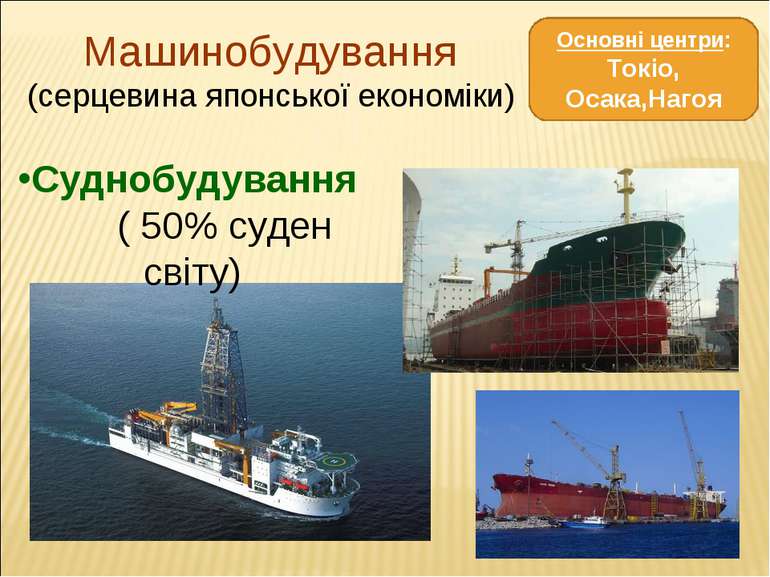 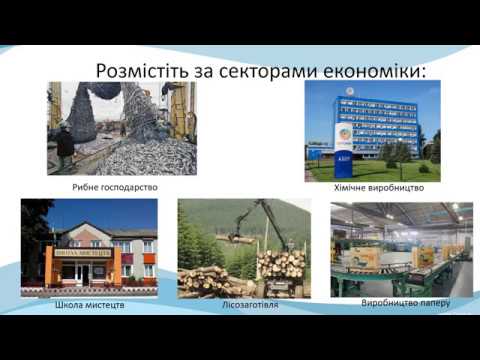 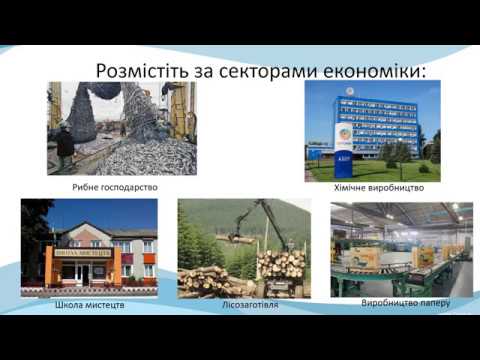 Господарський простір
Територія, де розміщені господарські об’єкти і здійснюється господарська діяльність.
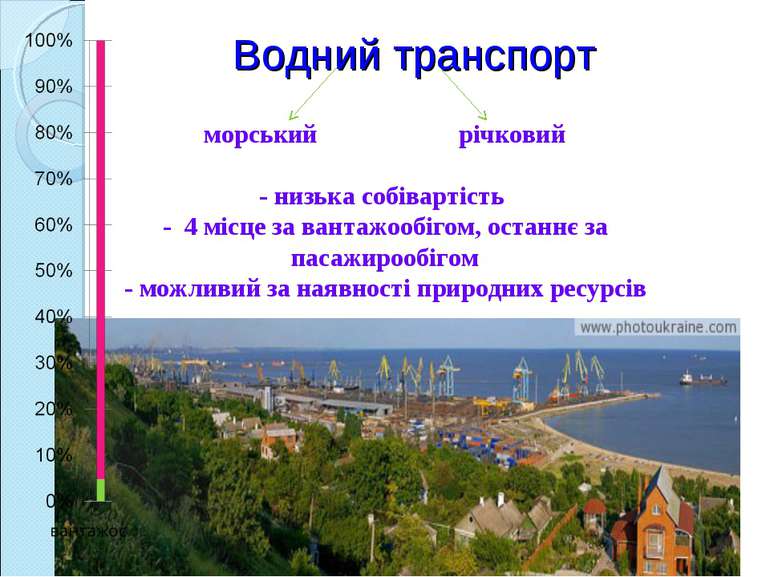 Суб’єкти національної економіки
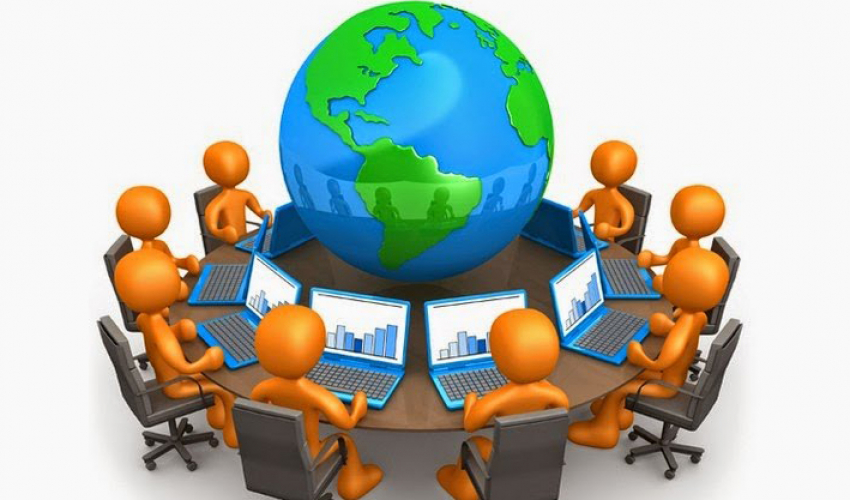 Домогоспо-
дарства
Держава
Господарюючі одиниці
(підприємства, фірми)
Національна економіка України -
Це сукупність галузей , які виконують  певні господарські функції і розміщуються на території, обмеженій державним кордоном, за певними закономірностями.
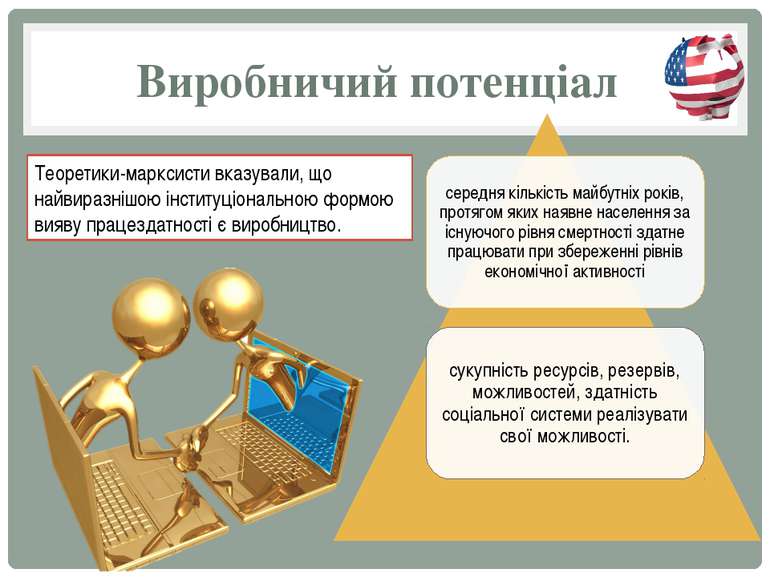 За формою власності підприємства в Україні можуть бути:
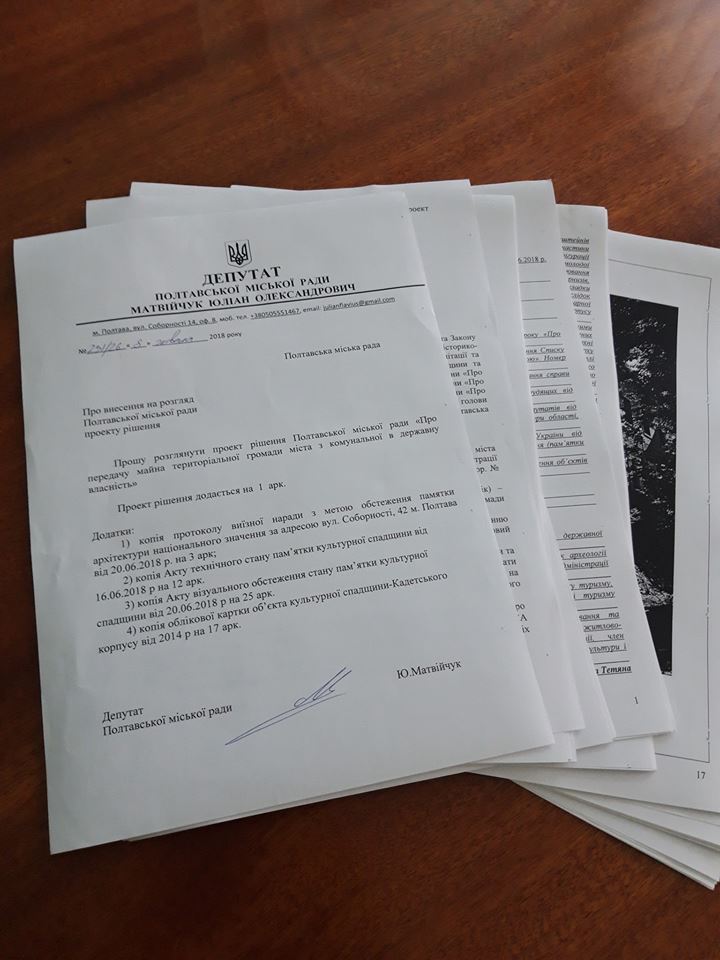 приватними;
державними;
колективними;
у власності інших держав 
чи міжнародних організацій
Економічний розвиток
Це зміни національної економіки, що забезпечують зростання добробуту та доходів населення; поліпшення якості життя, підвищення ступеня задоволеності 
    головних потреб усіх членів 
    суспільства
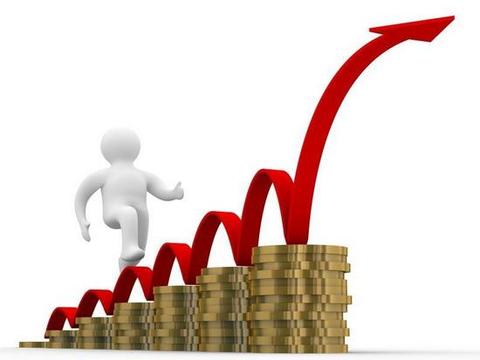 Економічне зростання
Показники економічного розвитку країни:
Валовий внутрішній продукт (ВВП) – сукупна ринкова вартість кінцевих товарів і послуг підприємств, вироблених за рік на території країни.
Обчислюють: 
                     - загальний ВВП (абсолютний показник);
                     - ВВП на одну особу (відносний показник).
Різновидом ВВП є ВНП.
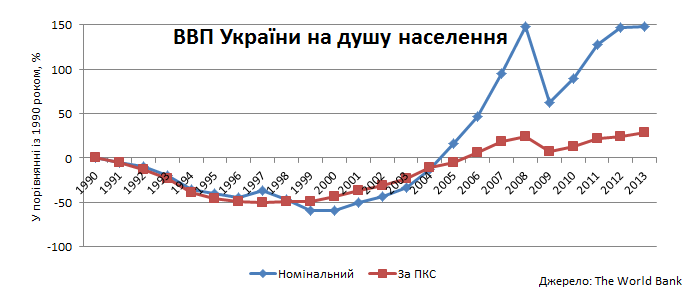 ВВП в різних країнах світу
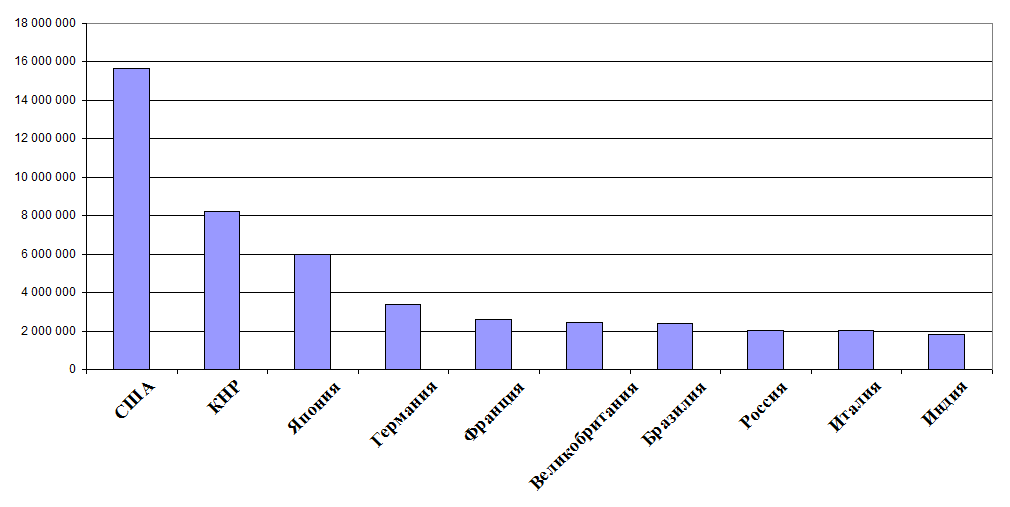 Мапа світу з номінальним ВВП у 2014 за даними МВФ
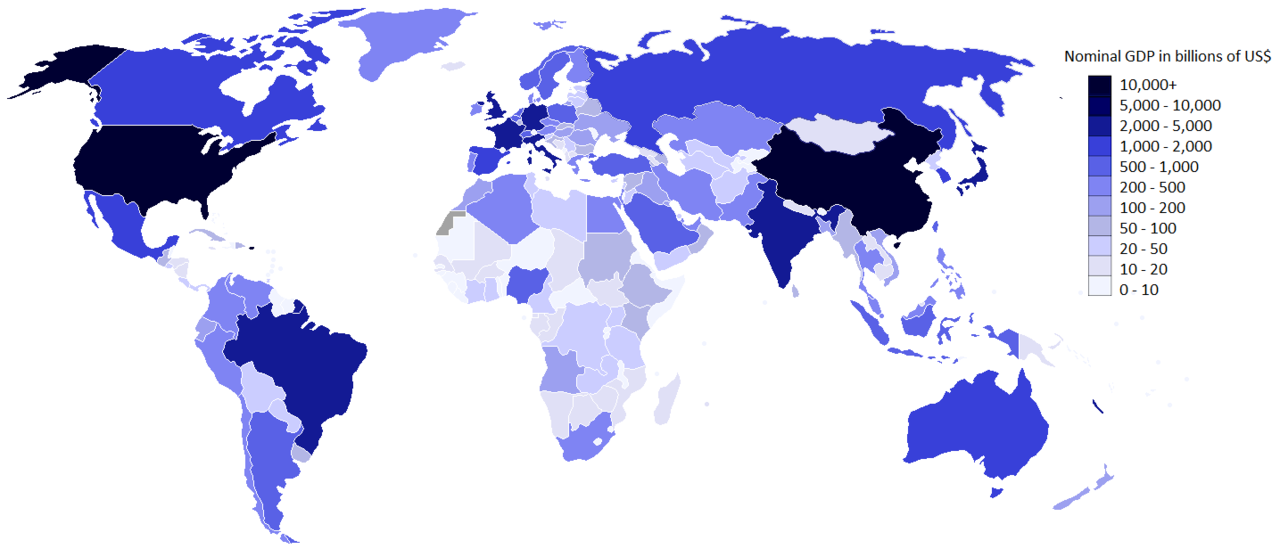 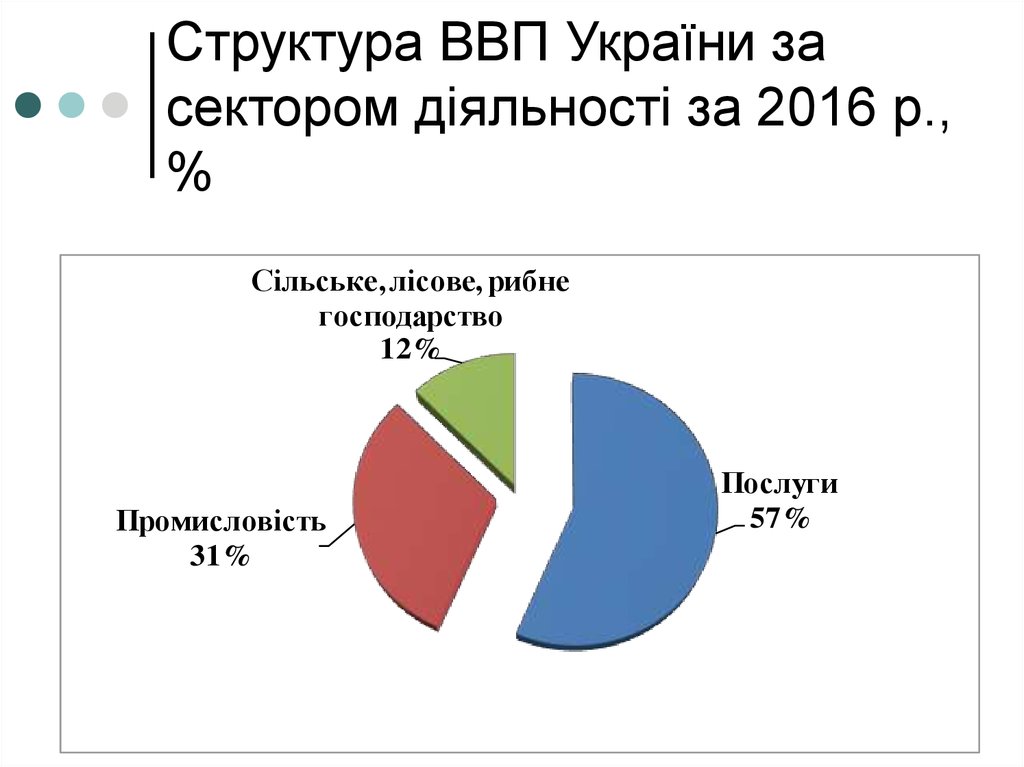 Індекс людського розвитку (ІЛР)
Інтегрований (враховує декілька значень) показник, що використовується для міждержавного порівняння  і вимірювання людського потенціалу досліджуваної території, який регулярно розраховується співробітниками ООН для проведення порівнянь між собою.
Враховує: 
              - очікувану тривалість життя людини;
              - рівень грамотності населення;
              - рівень життя (рівень доходів, ВВП на одну
                особу, продуктивності праці).
Виділяють 4 групи країн за показником ІЛР (169 країн)- (дуже високий ІЛР (49 країн), високий ІЛР (56), середній ІЛР (39), низький ІЛР)
Карта світу, що показує Індекс розвитку людського потенціалу в 2016.
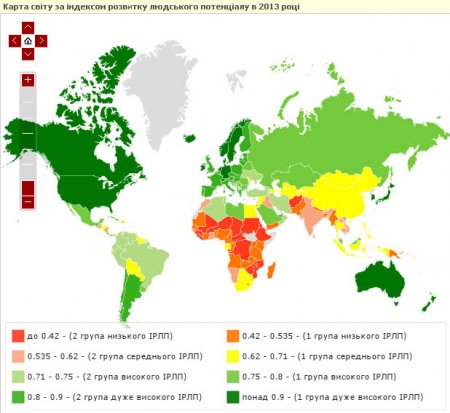 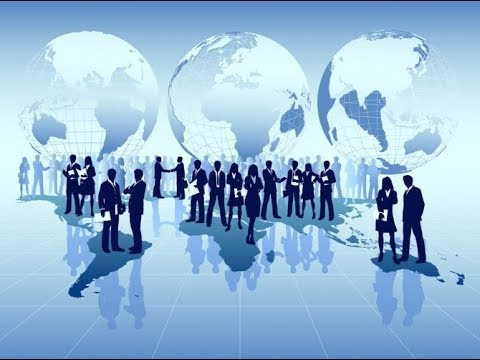 Дякую за увагу!